g~j ZË¡ (Theory) t AC AšÍM©vgx Dr‡mi `yB PµB UªvÝdigv‡ii gva¨‡g Kv‡R jvwM‡q PviwU Wv‡qv‡Wi mvnv‡h¨ GKwU weªR MVb K‡i (wPÎvbyhvqx) Dnvi `yB wecixZ †KŠwYK we›`y‡Z AC Drm Ges Aci `yB †KŠwYK we›`yi GKwU‡Z f‚-ms‡hvM (Ground) Ges AciwU‡Z †jvW †iwR‡÷Ý jvwM‡q H ‡iwR‡÷‡Ýi Aci cÖšÍ f‚-ms‡hv‡Mi mv‡_ hy³ K‡i AC Signal †K DC Signal G iƒcvšÍi Kiv nq|
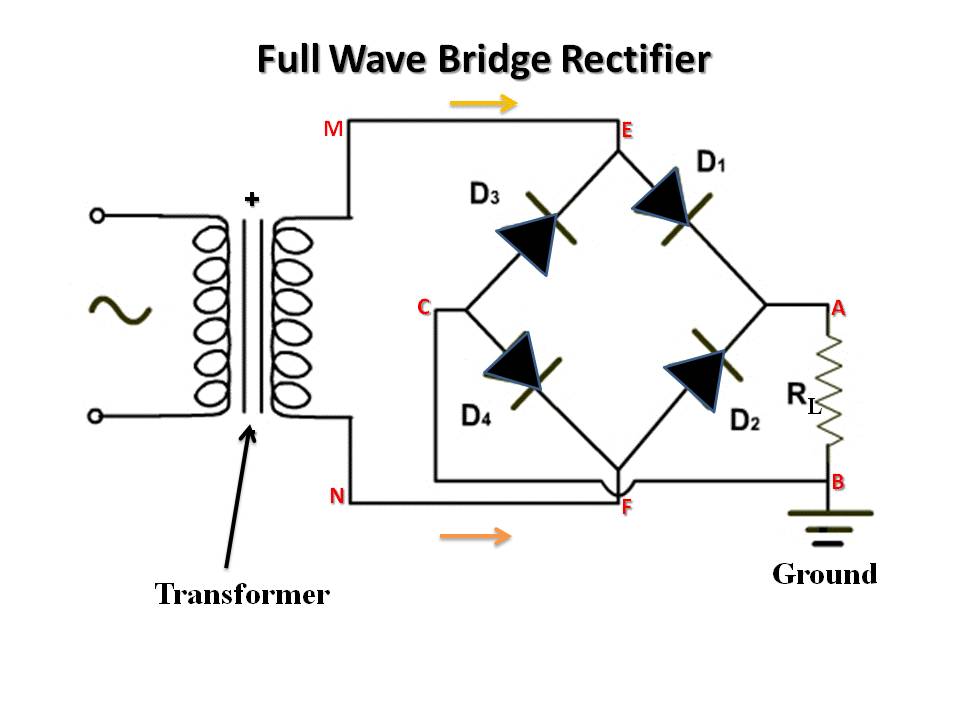 hš¿cvwZ t
1.UªvÝdigvi
2.PviwU Wv‡qvW
3.‡jvW †iwR‡÷Ý
4.wW.wm. †fvëwgUvi
5.cÖ‡R± †evW©
4.ms‡hvMKvix Zvi
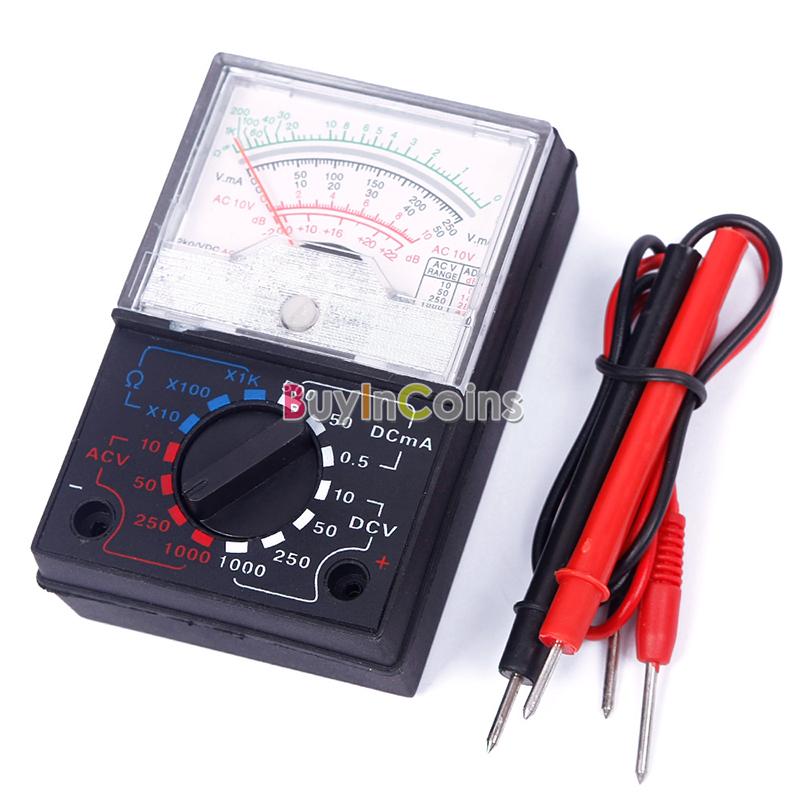 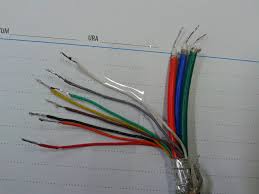 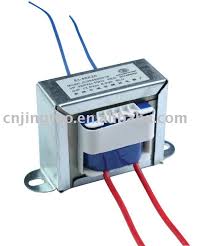 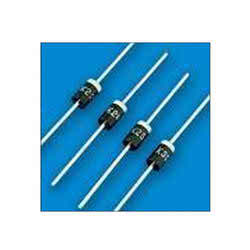 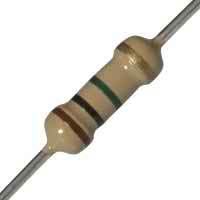 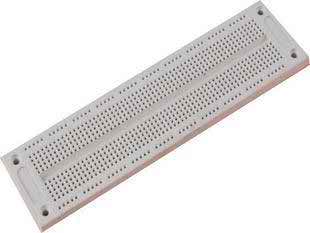 eZ©bx ms‡hvM t Wv‡qv‡Wi cyY© weªR †iKwUdvqvi ˆZix Kivi R‡b¨  AC AšÍM©vgx Dr‡mi `yB PµB UªvÝdigv‡ii gva¨‡g Kv‡R jvwM‡q PviwU Wv‡qvW D1, D2, D3 Ges D4 Gi mvnv‡h¨ GKwU weªR MVb K‡i (wPÎvbyhvqx) Dnvi `yB wecixZ †KŠwYK we›`y‡Z AC Drm Ges Aci `yB †KŠwYK we›`yi GKwU‡Z f‚-ms‡hvM (Ground) Ges AciwU‡Z †jvW †iwR‡÷Ý RL jvwM‡q H ‡iwR‡÷‡Ýi Aci cÖšÍ f‚-ms‡hv‡Mi mv‡_ hy³ K‡i AC Signal †K DC Signal G iƒcvšÍi Kiv nq|
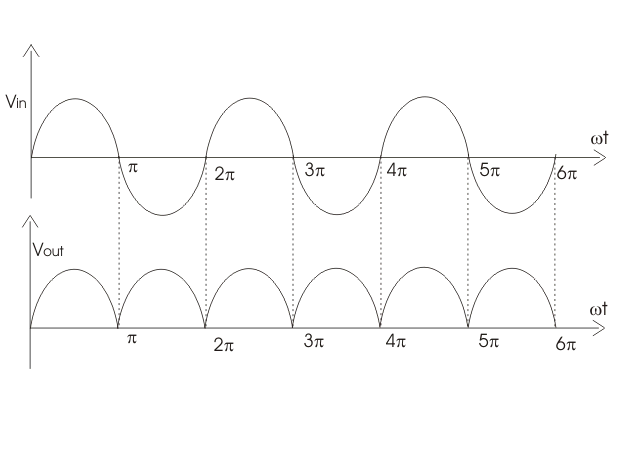 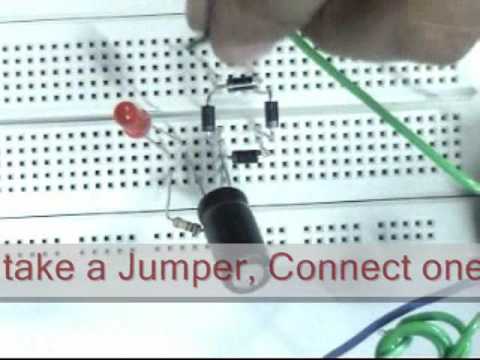 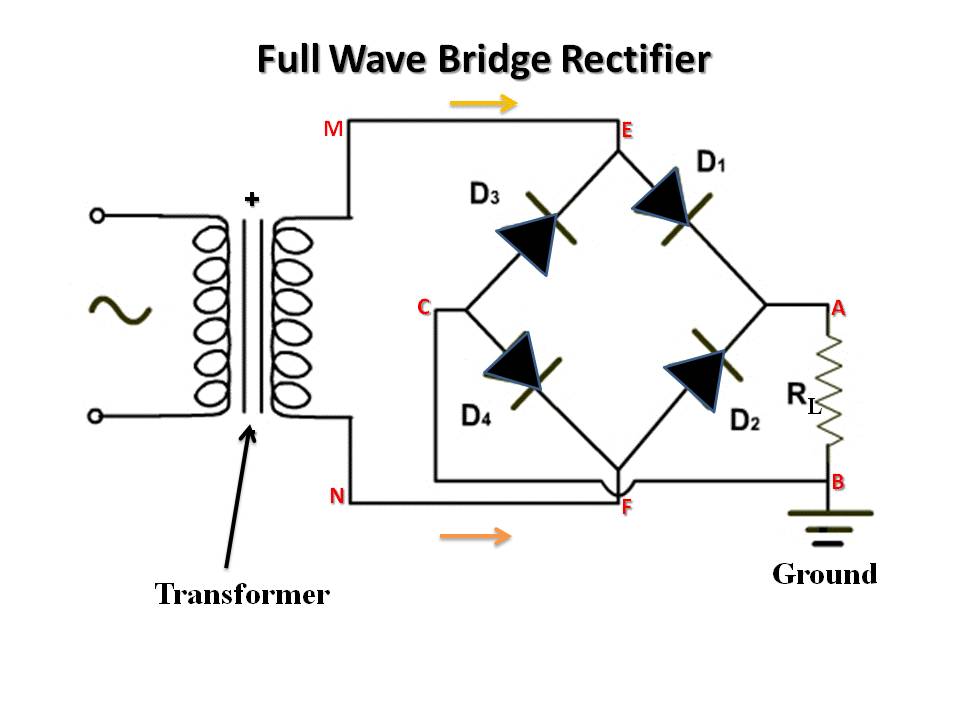 mvwe©K e¨em¯’vwUi R‡b¨ wb‡Pi wfwWIwU jÿ Ki-
mvwe©K e¨em¯’vwUi R‡b¨ wb‡Pi wfwWIwU jÿ Ki-
AvR G ch©šÍB
  Avjøvn& †Zvgv‡`i mnvq nDb
         ‡Lv`v nv‡dR|